Drawing 3D shapes on Isometric paper. Grade E
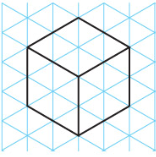 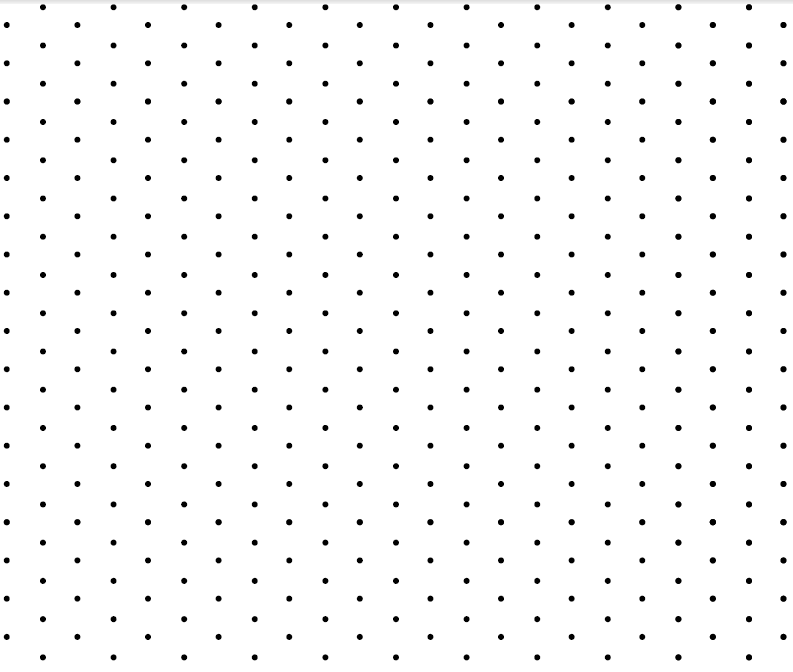 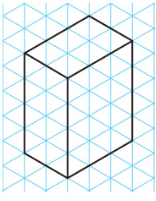 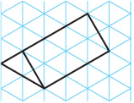 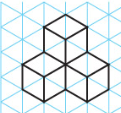 Drawing 3D shapes on Isometric paper. Grade E
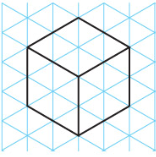 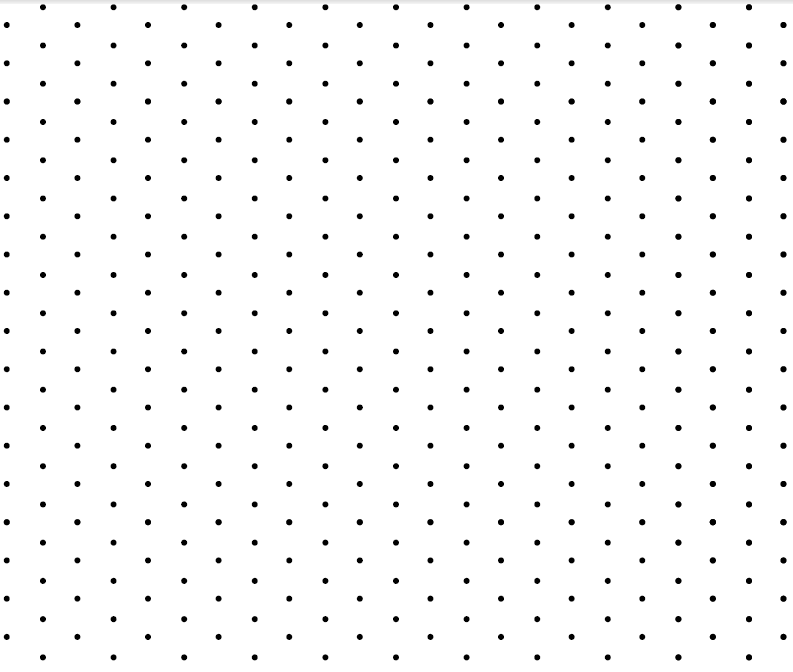 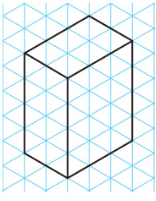 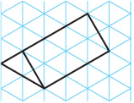 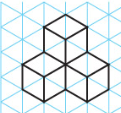 Drawing 3D shapes on Isometric paper. Grade E
Have a go at the questions. 
Remember that you need to use a pencil and ruler
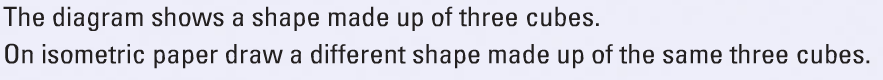 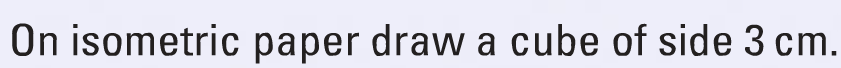 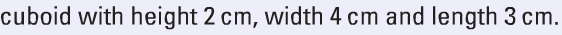 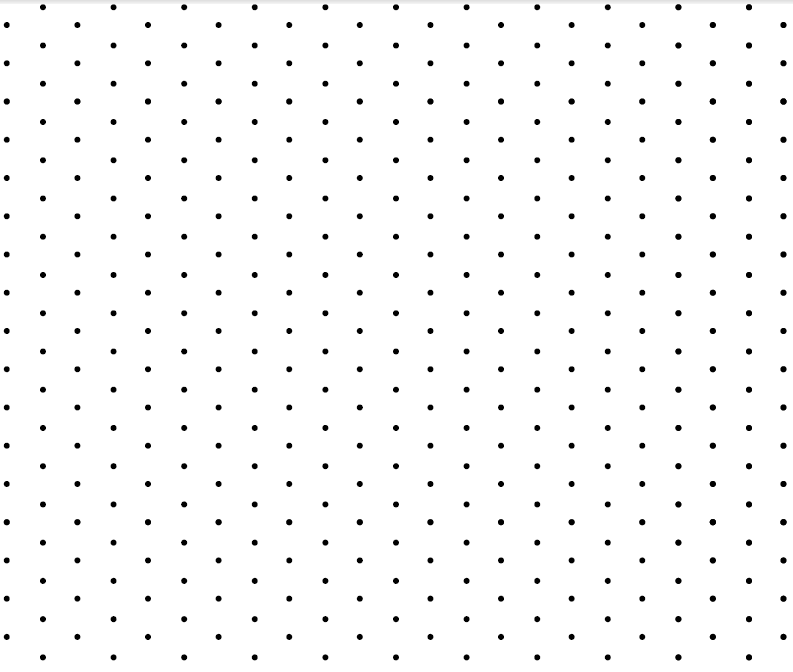 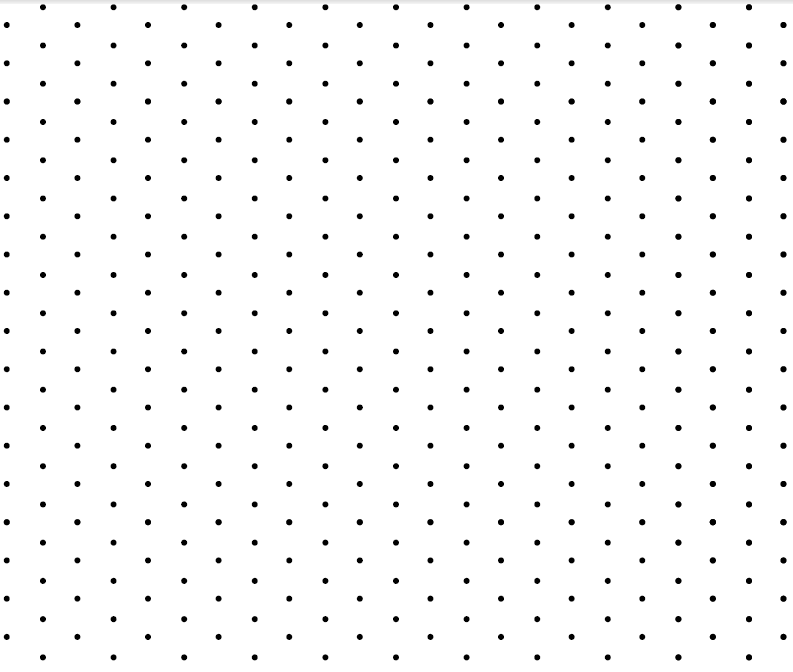 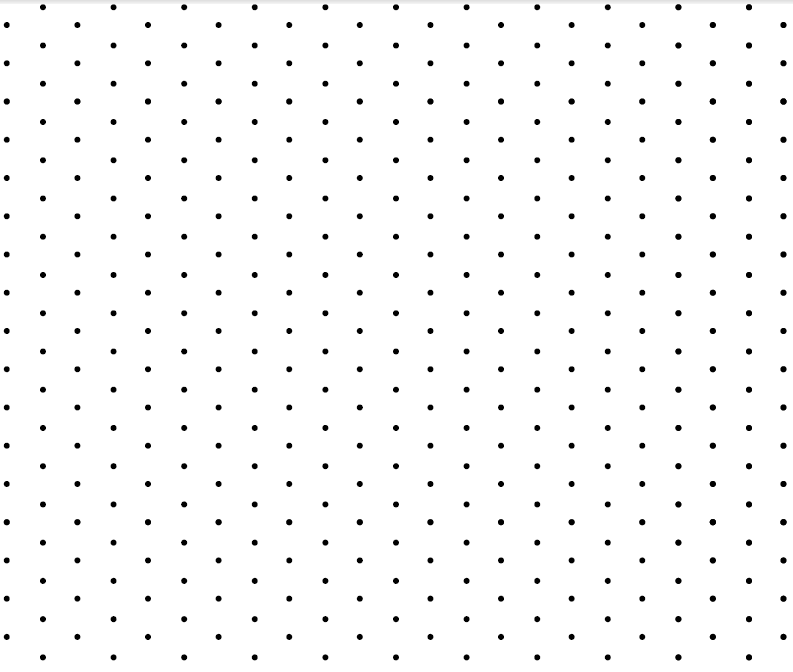